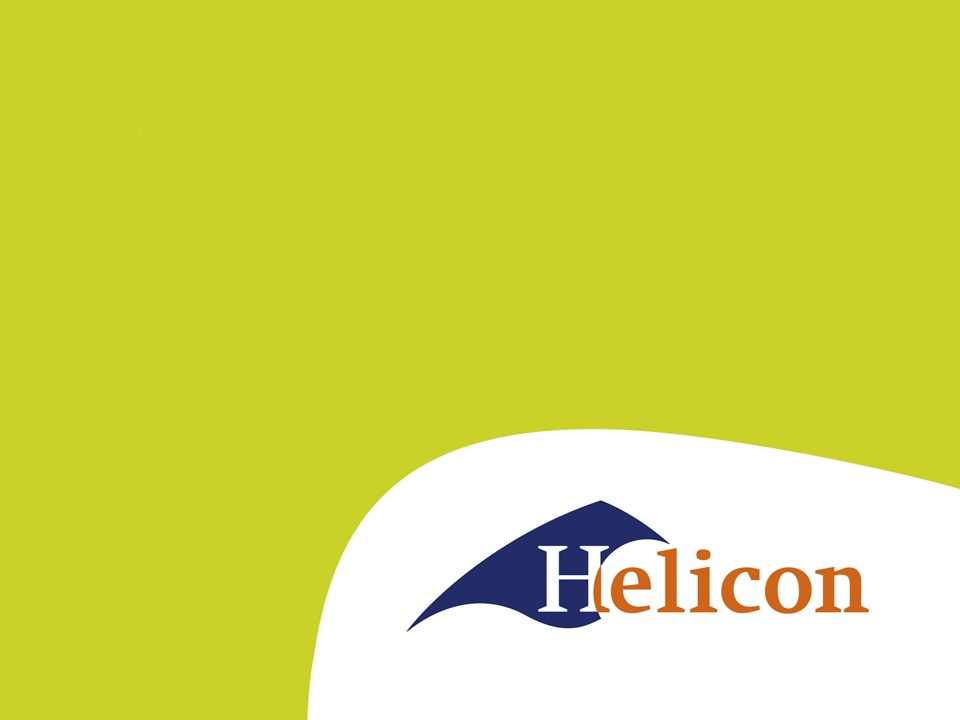 Bedrijfseconomie – 6
Herhaling van gisteren+antwoorden bespreken
BTW
Kengetallen
Kengetallen
Werkkapitaal, Current Ratio, Quick Ratio en Solvabiliteit
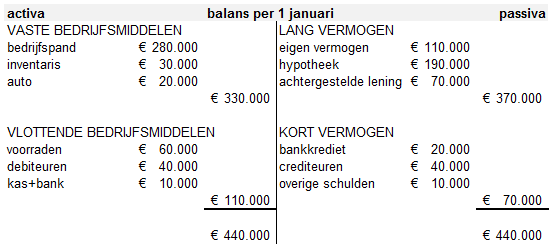 Kengetallen - 2